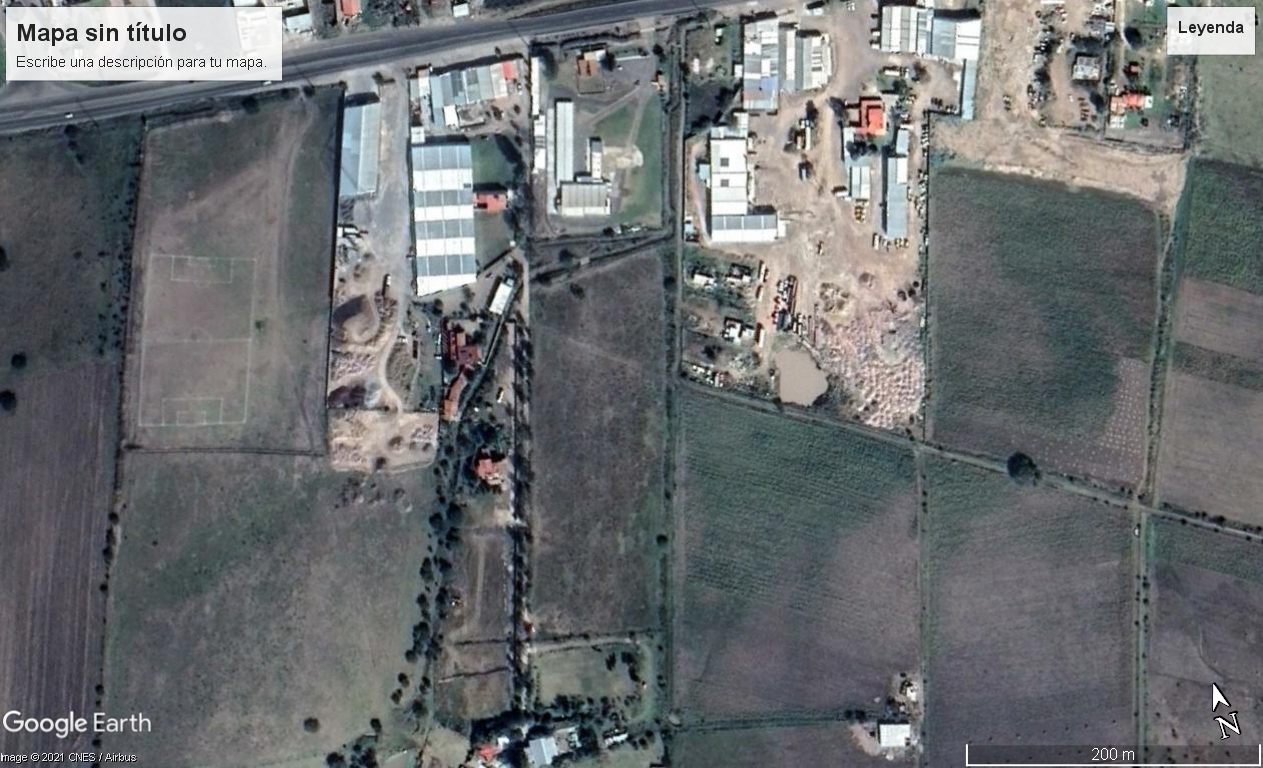 Fraccionamiento de Lujo “Zirandano”
Proximidades:
Mini-Bodegas
Almacenes Comerciales
Bodegas Comerciales
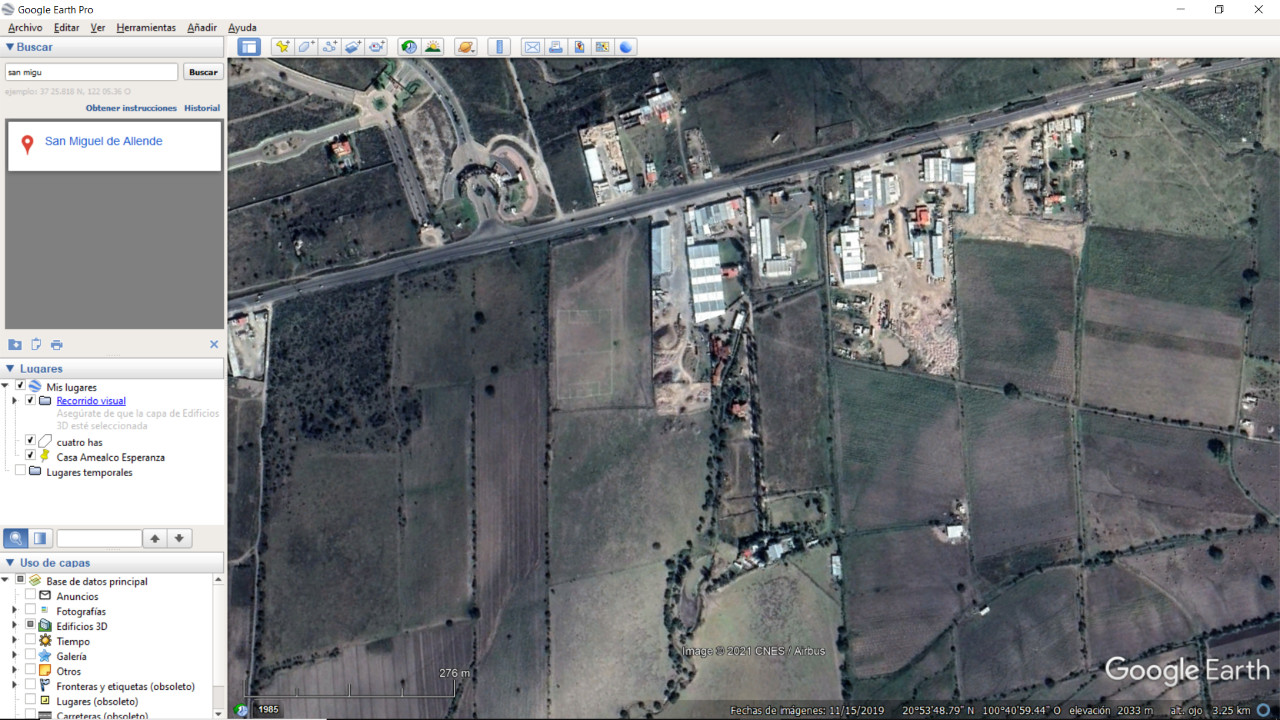 Residencias AAA
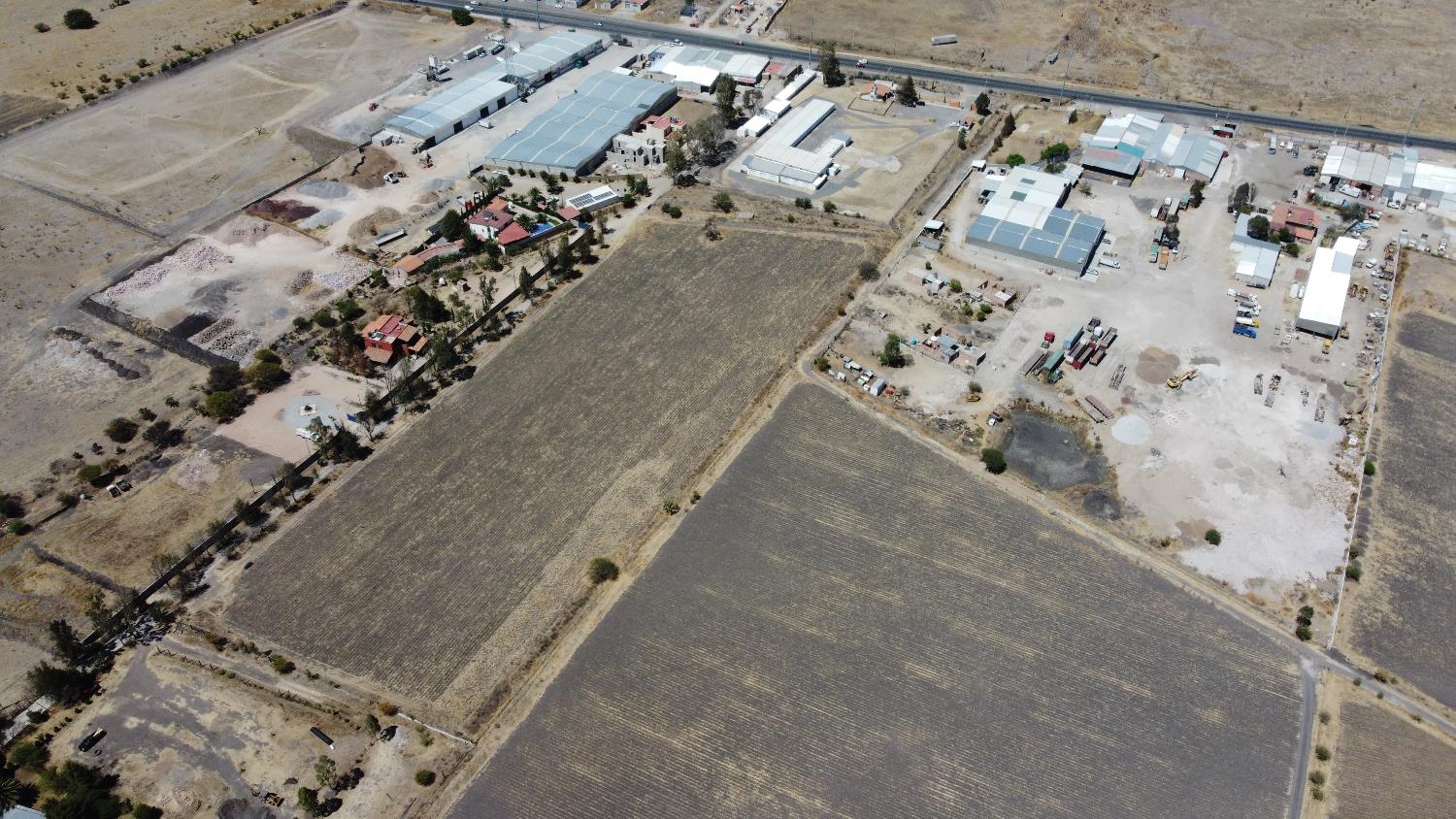 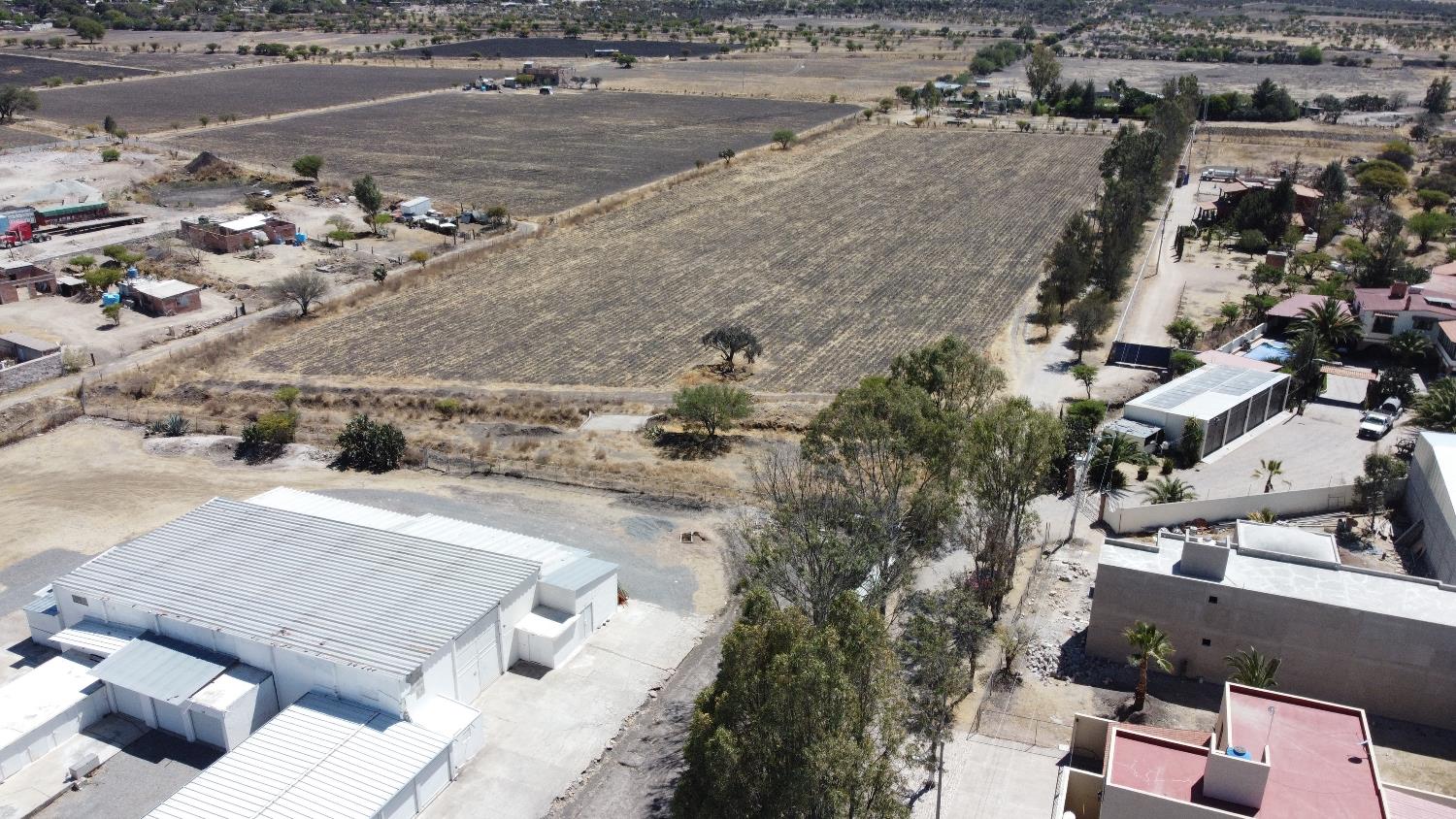 Acceso:
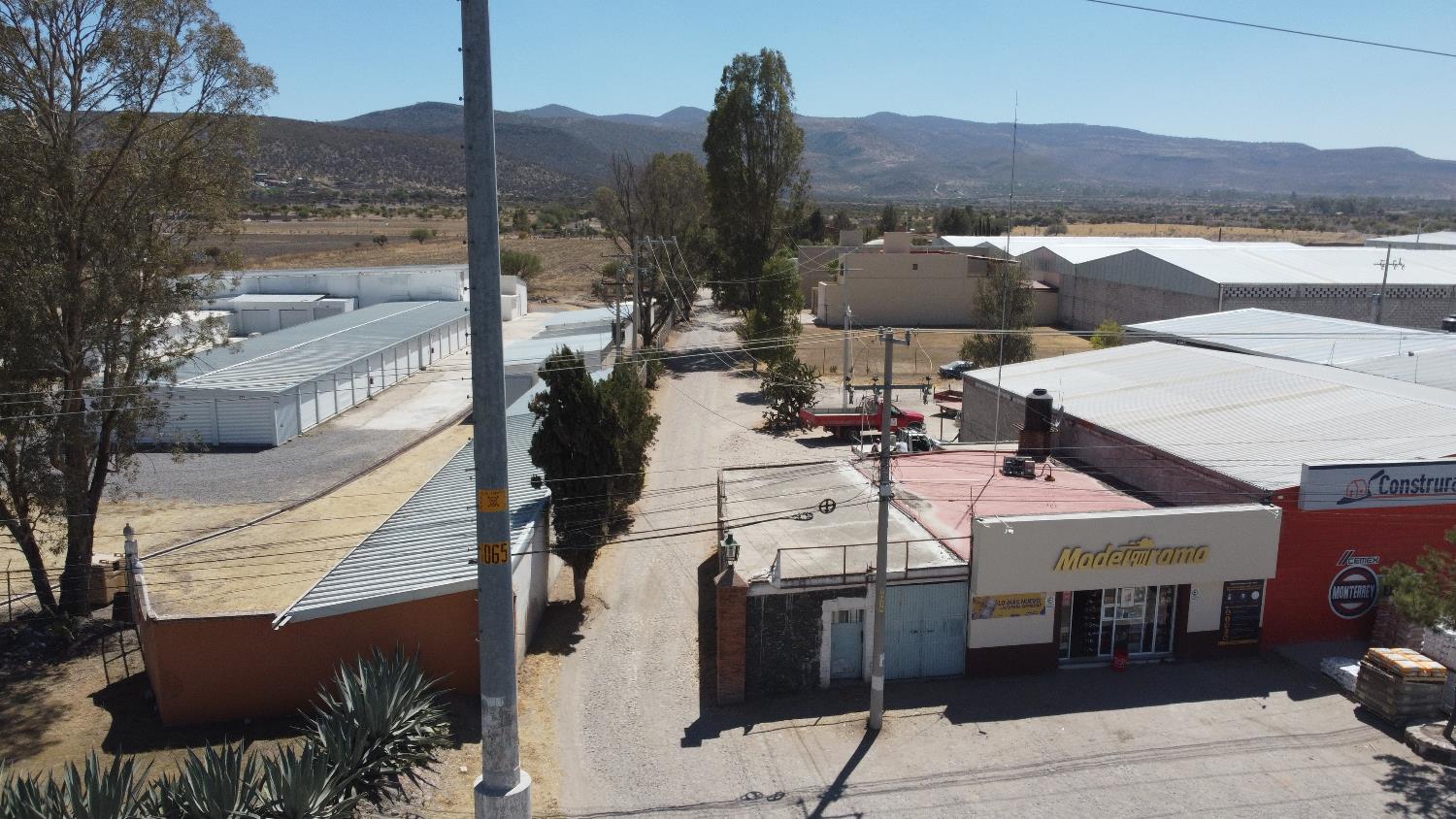